Read instructions, then delete this slide
Welcome to the Transport and Main Roads 2021 Engineering, Innovation, and Technology Forum PowerPoint template.

There are two options provided in this template for title pages so you can customise your presentation. 
If you wish to create new pages—go to the ‘New Slide’ tab in the menu bar and select from the drop down menu. 
Hints and tips on developing engaging presentations can be found in your Presenter Pack.
Presentations MUST be received by the due date. Refer to your acceptance email for deadlines.
[Speaker Notes: Front cover one – corporate image]
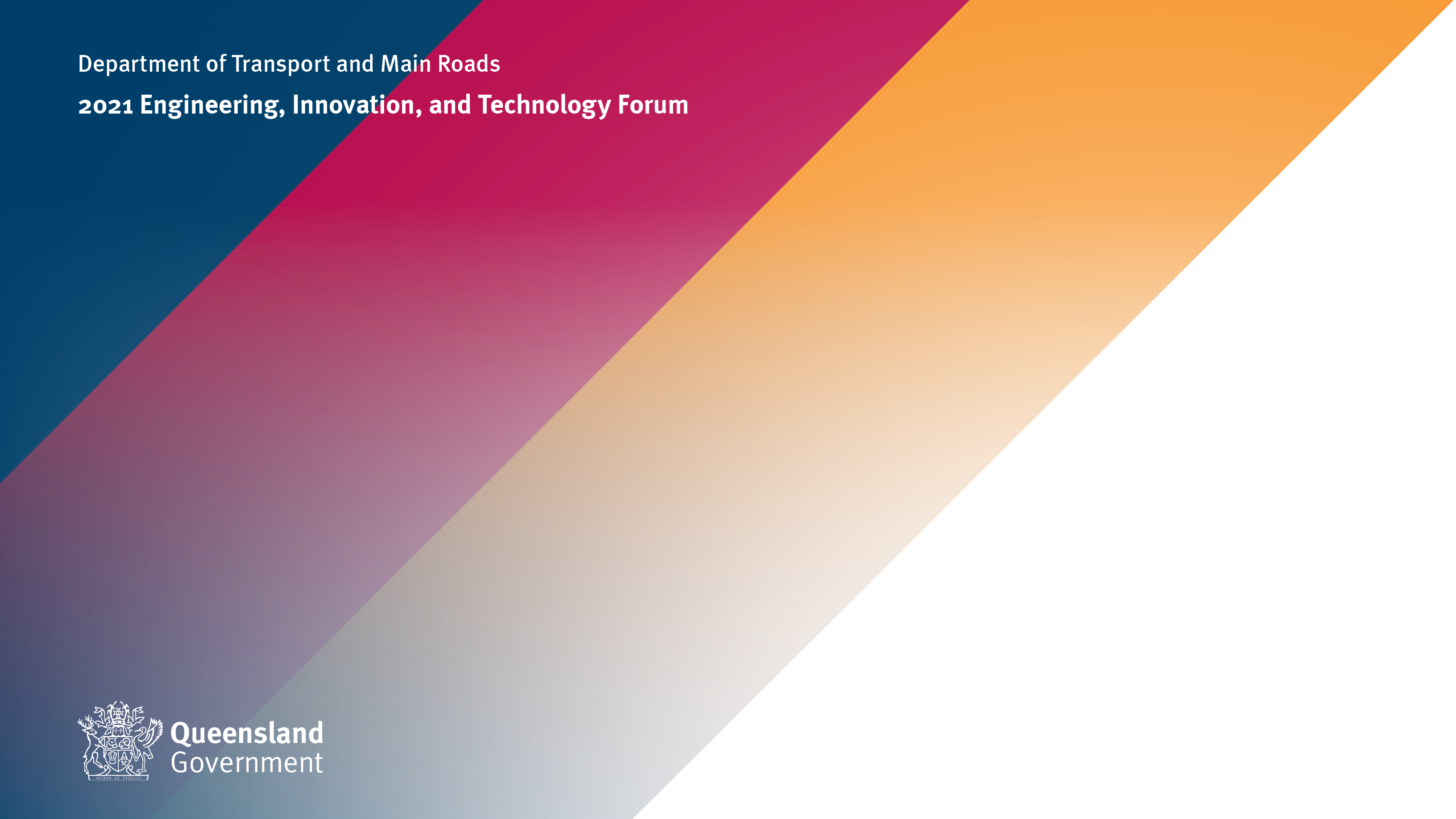 Read first, then delete: Use this cover page as your first page if you are including an image – click the icon to add the picture and insert your image. Then ‘right click’ the image and ‘Send to Back’.
[Speaker Notes: Front cover two – using your image
Use this cover page as your first page if you are including an image – click the icon to add the picture and insert your image.
Then ‘right click’ the image and ‘Send to Back’.]